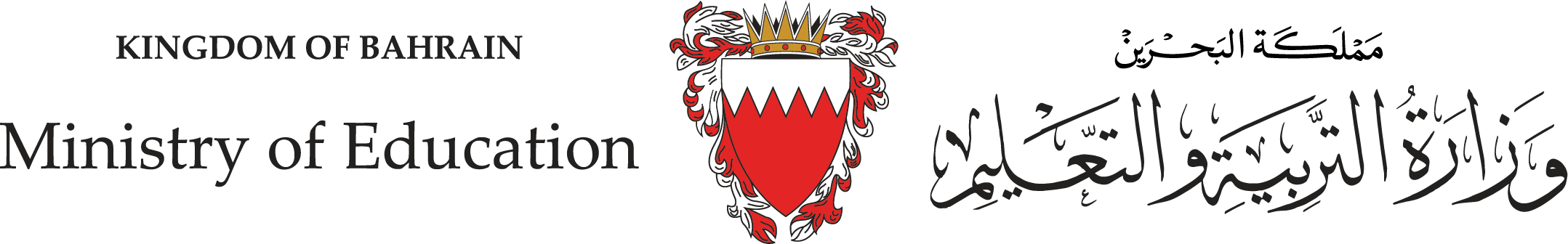 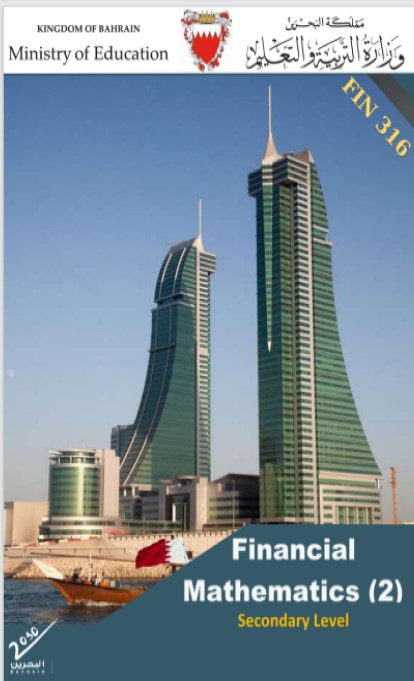 Second Semester
وزارة التربية والتعليم –العام الدراسي 2023-2024م
المرحلة الثانوية - المستوى الثالث (توحيد ) – الثالث (فني ومهني)
Learning Objectives
At this unit, our students will learn:
The calculation of the future and present value of annuities due.
The calculation of the value of annuity.
INITIATION ACTIVITY
OBJECTIVE 1
OBJECTIVE 2
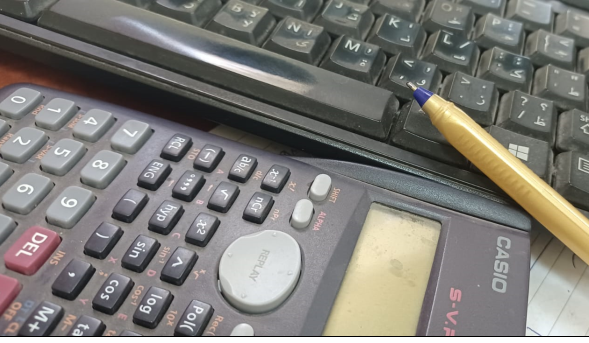 FINAL EVALUATION
وزارة التربية والتعليم –العام الدراسي 2023-2024م
FIN 316/806                                              UNIT 2                                         Annuities and Amortization Loan
INATIATION ACTIVITY
What is meant by annuities due?
An annuity due, in which payments are made at the beginning of each period are required to be made at the start of each annuity period instead of the end of the period. The payments are generally fixed and there are two values for an annuity, one would be future value, and another would be present value
INITIATION ACTIVITY
OBJECTIVE 1
OBJECTIVE 2
OBJECTIVE 3
FINAL EVALUATION
وزارة التربية والتعليم –العام الدراسي 2023-2024م
FIN 316/806                                               UNIT 2                                         Annuities and Amortization Loan
The calculation of the future and present value of annuities.
Investment (Due) Annuities
INITIATION ACTIVITY
OBJECTIVE 1
OBJECTIVE 2
OBJECTIVE 3
FINAL EVALUATION
وزارة التربية والتعليم –العام الدراسي 2023-2024م
FIN 316/806                                                   UNIT 2                              Annuities and Amortization Loan
The calculation of the future and present value of annuities.
Example 2-3-3
Investment (Due) Annuities
INITIATION ACTIVITY
OBJECTIVE 1
OBJECTIVE 2
OBJECTIVE 3
FINAL EVALUATION
وزارة التربية والتعليم –العام الدراسي 2023-2024م
FIN 316/806                                                UNIT 2                                          Annuities and Amortization Loan
The calculation of the future and present value of annuities.
Example 2-3-3
Investment (Due) Annuities
INITIATION ACTIVITY
OBJECTIVE 1
OBJECTIVE 2
OBJECTIVE 3
FINAL EVALUATION
وزارة التربية والتعليم –العام الدراسي 2023-2024م
FIN 316/806                                                UNIT 2                                         Annuities and Amortization Loan
The calculation of the future and present value of annuities.
Example 2-3-4
Investment (Due) Annuities
INITIATION ACTIVITY
OBJECTIVE 1
OBJECTIVE 2
OBJECTIVE 3
FINAL EVALUATION
وزارة التربية والتعليم –العام الدراسي 2023-2024م
FIN 316/806                                               UNIT 2                                           Annuities and Amortization Loan
The calculation of the value of annuity
Example 2-4-1
Finding Value of Ordinary Annuities
INITIATION ACTIVITY
OBJECTIVE 1
OBJECTIVE 2
OBJECTIVE 3
FINAL EVALUATION
وزارة التربية والتعليم –العام الدراسي 2023-2024م
FIN 316/806                                                   UNIT 2                                  Annuities and Amortization Loan
The calculation of the value of annuity
Example 2-4-2
Finding Value of Ordinary Annuities
INITIATION ACTIVITY
OBJECTIVE 1
OBJECTIVE 2
OBJECTIVE 3
FINAL EVALUATION
وزارة التربية والتعليم –العام الدراسي 2023-2024م
FIN 316/806                                               UNIT 2                                           Annuities and Amortization Loan
The calculation of the value of annuity
Example 2-4-2
Finding Value of Annuities Due
INITIATION ACTIVITY
OBJECTIVE 1
OBJECTIVE 2
OBJECTIVE 3
FINAL EVALUATION
وزارة التربية والتعليم –العام الدراسي 2023-2024م
FIN 316/806                                                   UNIT 2                                        Annuities and Amortization Loan
The calculation of the future and present value of annuities.
Example 2-3-3
Investment (Due) Annuities
INITIATION ACTIVITY
OBJECTIVE 1
OBJECTIVE 2
OBJECTIVE 3
FINAL EVALUATION
وزارة التربية والتعليم –العام الدراسي 2023-2024م
FIN 316/806                                             UNIT 2                                              Annuities and Amortization Loan
EVALUATION
Example 2-3-4
Investment (Due) Annuities
INITIATION ACTIVITY
OBJECTIVE 1
OBJECTIVE 2
OBJECTIVE 3
FINAL EVALUATION
وزارة التربية والتعليم –العام الدراسي 2023-2024م
FIN 316/806                                            UNIT 2                                               Annuities and Amortization Loan
EVALUATION
Activity:
Finding Value of Ordinary Annuities
INITIATION ACTIVITY
OBJECTIVE 1
OBJECTIVE 2
OBJECTIVE 3
FINAL EVALUATION
وزارة التربية والتعليم –العام الدراسي 2023-2024م
FIN 316/806                                                   UNIT 2                                                            Annuities and Amortization Loan
EVALUATION
Activity
Finding Value of Annuities Due
INITIATION ACTIVITY
OBJECTIVE 1
OBJECTIVE 2
OBJECTIVE 3
FINAL EVALUATION
وزارة التربية والتعليم –العام الدراسي 2023-2024م
FIN 316/806                                                   UNIT 2                                       Annuities and Amortization Loan
END OF LESSON
Thanks
وزارة التربية والتعليم –العام الدراسي 2023-2024م
FIN 316/806                                               UNIT 2                                           Annuities and Amortization Loan